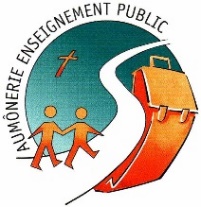 Calendrier 2018-2019Aumônerie des Collèges
Réunions du vendredi (tous les 15 jours environ)
Maison Paroissiale (St Jacques, Canet-Village), de 18 à 20 h
Accueil des jeunes à partir de 17 h
1er trimestre
7 septembre
21 septembre
5 octobre
19 octobre
Vacances de Toussaint
 9 novembre
23 novembre
7 décembre
21 décembre
2ème trimestre
11 janvier
25 janvier
8 février
22 février
Vacances de printemps
15 mars
29 mars
12 avril
3ème trimestre
10 mai
24 mai
7 juin
21 juin
Réunion de parents + apéro : Vendredi 21 septembre de 19 à 20 heures
Temps forts

Journée WE randonnée de rentrée

Messe de Noël 19h (lieu à définir)

Célébration pénitentielle : (+ repas, avec lycéens)  ?

WE 5èmes : 16-17 mars (lieu à définir)

Fête de l’Aumônerie : 21 juin 2019 – (lieu à confirmer)
Messe des familles
Dimanche 7 octobre
Dimanche 11 novembre
Samedi 15 décembre
Dimanche 27 janvier
Dimanche 31 mars
Première
des communions
Préparation : dates à définir
Baptême
Fête des catéchumènes : dimanche 27 janvier
Baptême : Vigile Pascale
31 mars 2018 ND Flots 21 h
Profession de foi
Première des communions
Retraite : 30-31 mars (lieu à définir)
Profession de foi : 16 juin - Villelongue
Confirmation 2018

6ème étape : Samedi  13 octobre (Parc Ducup)
Confirmation 2019
1ère étape : 24 novembre 2018 (Parc Ducup)
2ème étape : 27 janvier ou 31 mars 2019
3ème étape : du 30 mai au 1er juin 2019
4ème étape : 15 juin 2019 (Parc Ducup)
Confirmation : 3ème trimestre 2019